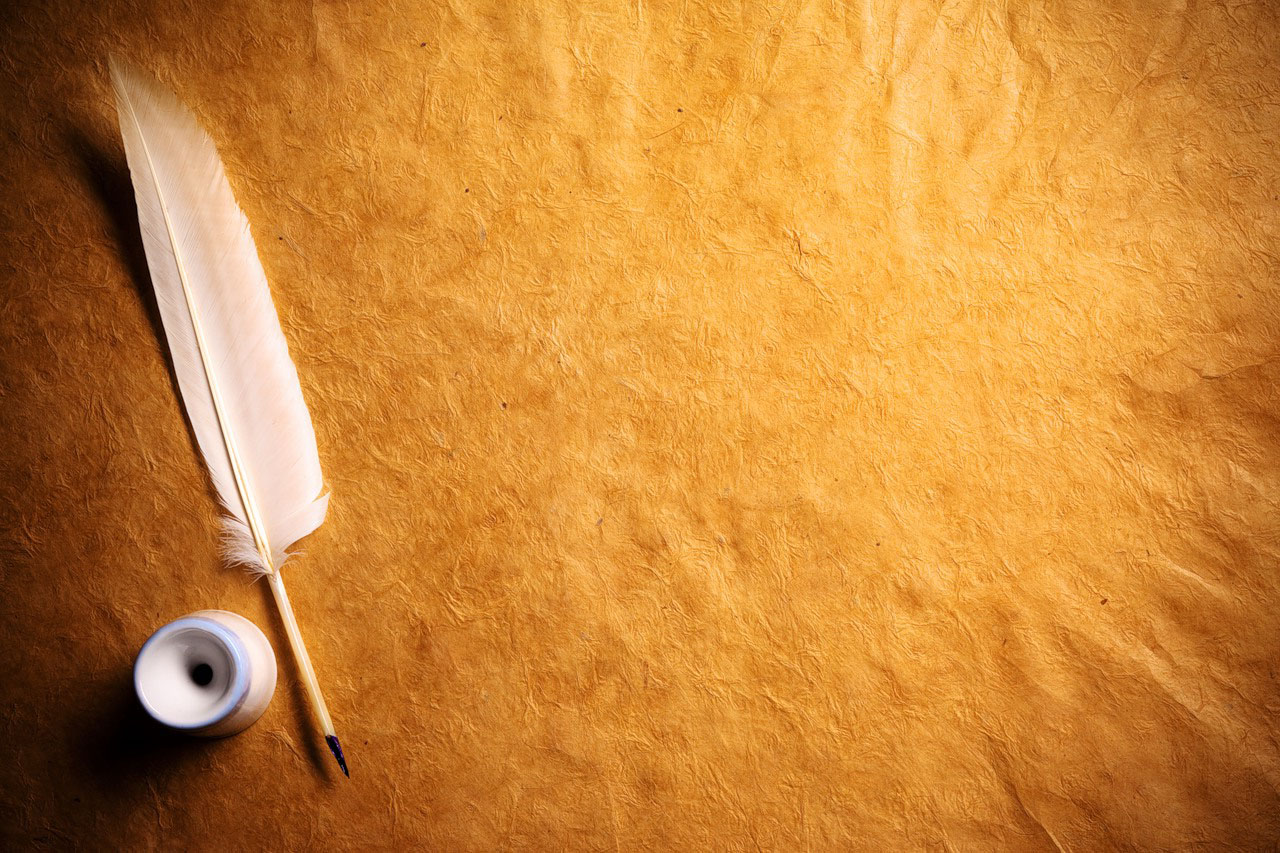 Поэтический урок
Песни на стихи русских поэтов
Школьное мероприятие среди учащихся 8 – 11 классов
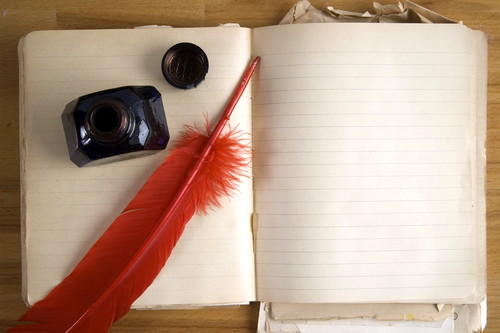 Поэты
Сергей Есенин (Странница)
 Анна Ахматова (Летний сад)
 А.С.Пушкин (Зимняя дорога)
М.Ю.Лермонтов (Утёс)
Зима – суровое время года, особенно в умеренных широтах. Сильные морозы, метели, оттепели – каждый русский человек знаком со всеми «прелестями» этого времени года. Сколько пословиц связано с зимой, сколько наблюдений, примет. И все-таки в народе любили зиму за возможность отдохнуть от тяжелой работы на земле, за разгульное веселье на Рождество, Крещение, Масленицу.
Не оставалась в стороне и русская литература, особенно поэзия. В стихах зиму чествовали как почетную и долгожданную гостью, сравнивали то с русской красавицей, то со злобной старухой.
Александр Пушкин
«Зимняя дорога»
Сквозь волнистые туманы Пробирается луна, 
На печальные поляны Льет печально свет она. 
По дороге зимней, скучной Тройка борзая бежит, 
Колокольчик однозвучный Утомительно гремит. 
Что-то слышится родное В долгих песнях ямщика: 
То разгулье удалое, То сердечная тоска... 
Ни огня, ни черной хаты... Глушь и снег... 
Навстречу мне 
Только версты полосаты 
Попадаются одне. 
Скучно, грустно... Завтра,
Нина, Завтра, к милой возвратясь, 
Я забудусь у камина, Загляжусь не наглядясь. 
Звучно стрелка часовая Мерный круг свой совершит, 
И, докучных удаляя, Полночь нас не разлучит. Грустно, 
Нина: путь мой скучен, Дремля смолкнул мой ямщик, 
Колокольчик однозвучен, Отуманен лунный лик.

1826
Сергей Есенин
«Поет зима – аукает»
Мохнатый лес баюкает        Стозвоном сосняка.Кругом с тоской глубокоюПлывут в страну далекую        Седые облака. 
А по двору метелицаКовром шелковым стелется,        Но больно холодна.Воробышки игривые,Как детки сиротливые,        Прижались у окна. 
Озябли пташки малые,Голодные, усталые,        И жмутся поплотней.А вьюга с ревом бешенымСтучит по ставням свешенным        И злится все сильней. 
1910г.
Михаил Лермонтов
«Утёс»
Ночевала тучка золотаяНа груди утеса-великана,Утром в путь она умчалась рано,По лазури весело играя.Но остался влажный след в морщинеСтарого утеса. ОдинокоОн стоит, задумался глубоко,И тихонько плачет он в пустыне.

1841г.
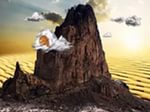 Анна Ахматова
Я к розам хочу, в тот единственный сад,Где лучшая в мире стоит из оград,Где статуи помнят меня молодой,А я их под невскою помню водой.В душистой тиши между царственных липМне мачт корабельных мерещится скрип.И лебедь, как прежде, плывет сквозь века,Любуясь красой своего двойника.

1959г.
Стихотворение Ахматовой «Летний сад» есть набросок Летнего сада в Петербурге.
Ссылки на источники
http://ru.forwallpaper.com/wallpaper/a-drive-through-snowland-105920.html
 http://tikhvin-trtc.ru/zimnie-tury/zima/
http://music.lib.ru/m/matjuhin_a_b/
http://docfish.ru/documents/deti-stihotvorenie-russkogo-poeta-klassika-esenin-prirode-kid-russian-poet-nature-poems
http://www.ipetersburg.ru/letniy-sad/